发现北京
                     ---北京的常用量词
                                 组员：宣家辉，孔来仪
教学材料简介
【对象】：在北京学习汉语且有中高级水平（upper intermediate level）的外国人。
【目的】：帮助他们学习具有北京特色而现代汉语不常用的量词。
               提高留学生学习的兴趣
【提纲】： 1.由六个真实的生活场景引入。
                2.北京话常用量词的分类。
                3.量词学习方法。
【课时】：一课时（45分钟），作为课外补充材料
情景一：教职工超市门前促销牛奶的店铺
宣同学：请问这个牛奶多少一包？
促销员：原价4元，现在四元两袋儿。
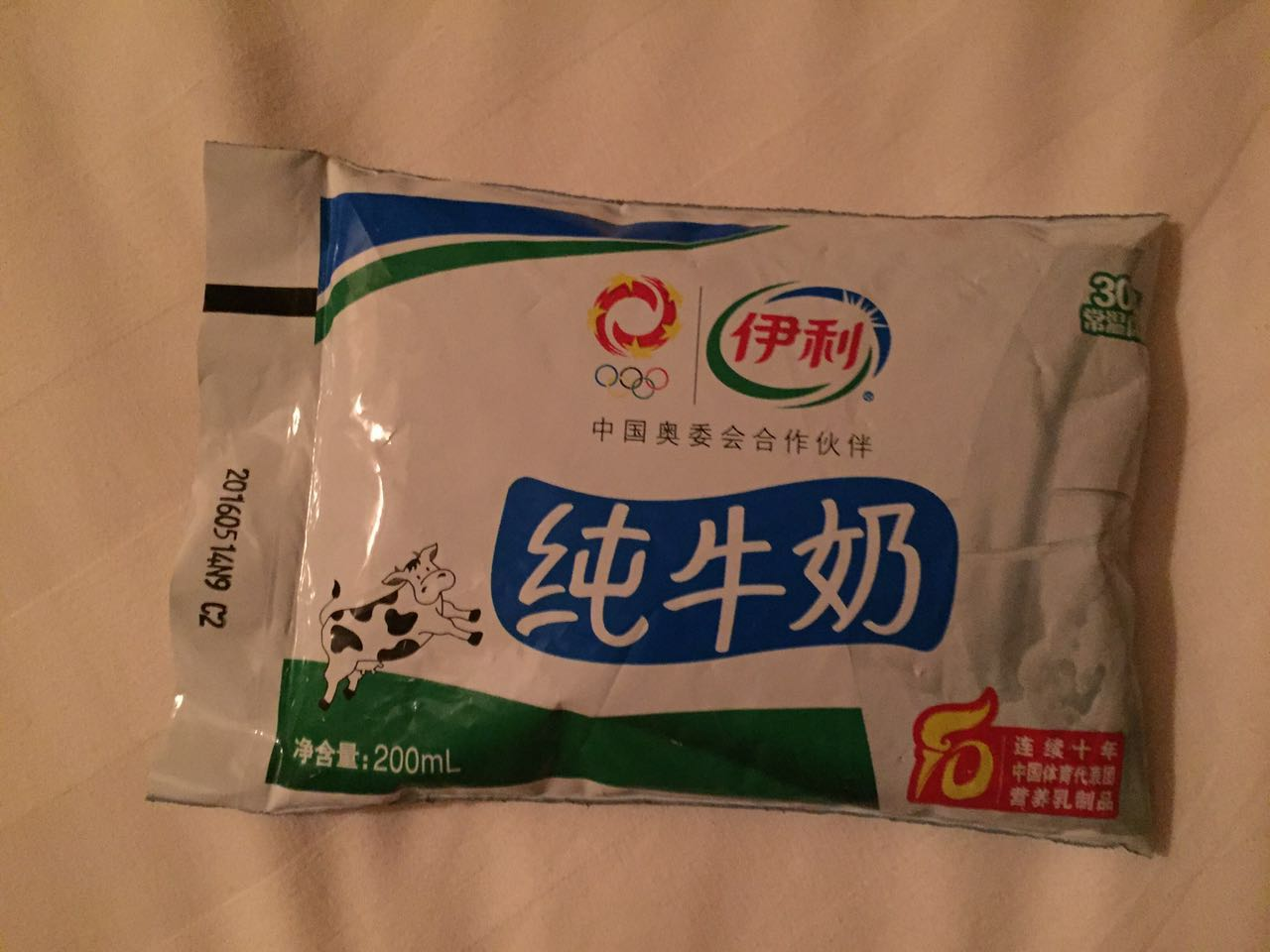 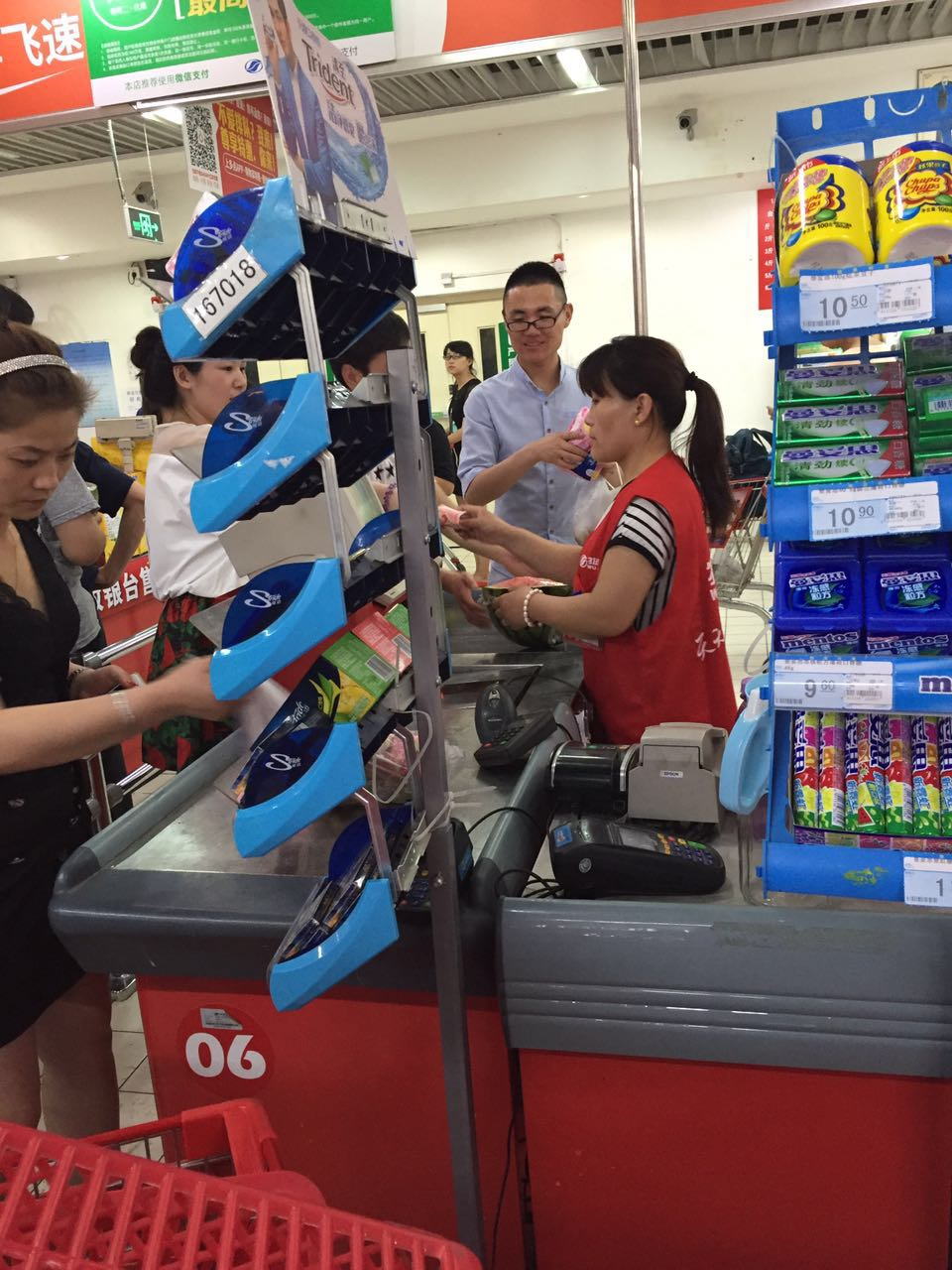 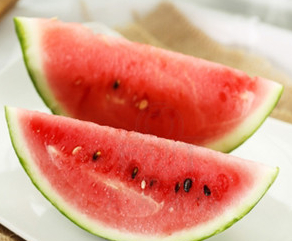 情景二：北京师范大学学五食堂前的水果店
孔同学：这个西瓜怎么卖？

卖水果的大爷：四元一牙儿，包甜儿，刚切的，放心吧。

孔同学幽幽地转过身，对宣同学说：物价长得真快，去年在大学还是两块钱一块。
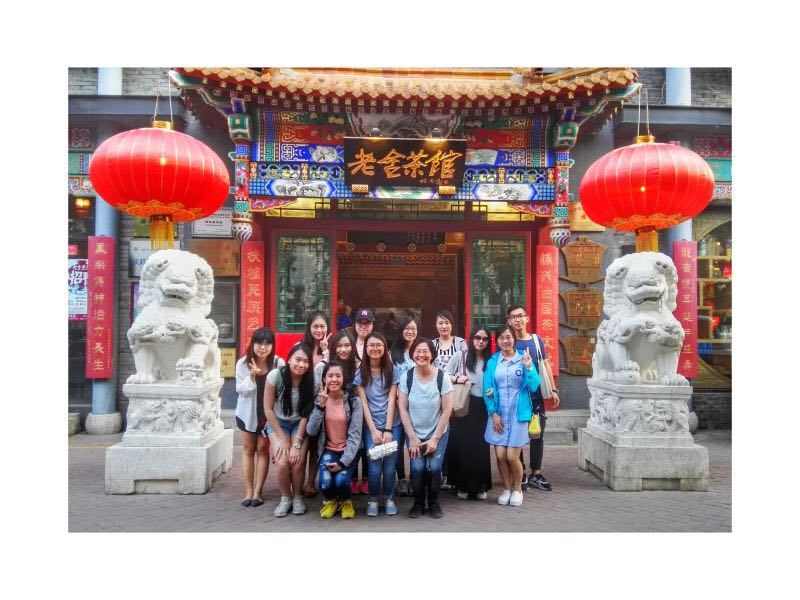 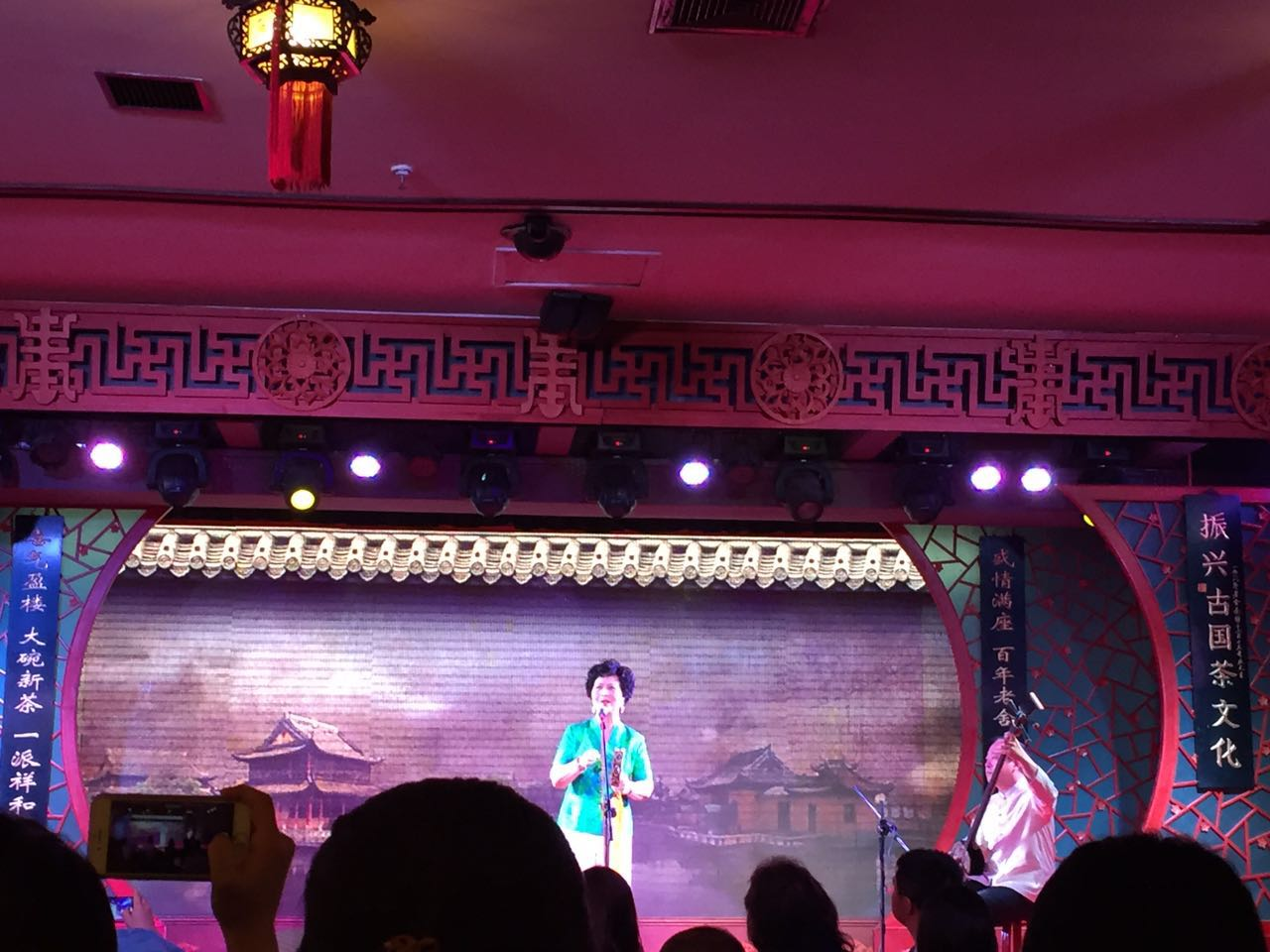 情景三：老舍茶馆
评剧演员：.....一元钱儿.....
情景四：打印店
孔同学：老板，麻烦给我扫描一下，正反两页都要扫描。
老板：正反两面都要是吧？
孔同学：是的。
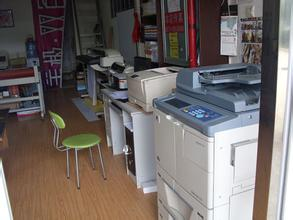 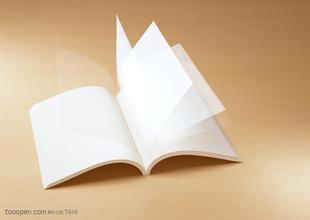 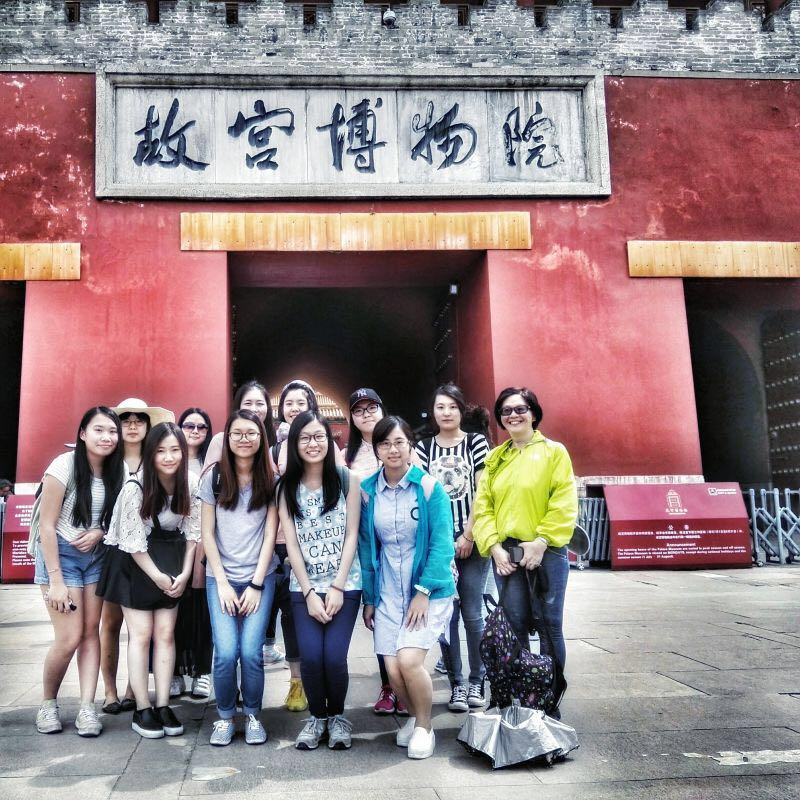 情景五：故宫   

大妈：您慢点儿走，慢慢儿看，年轻人些一步儿上两阶儿，我们可跟不上他们咯。
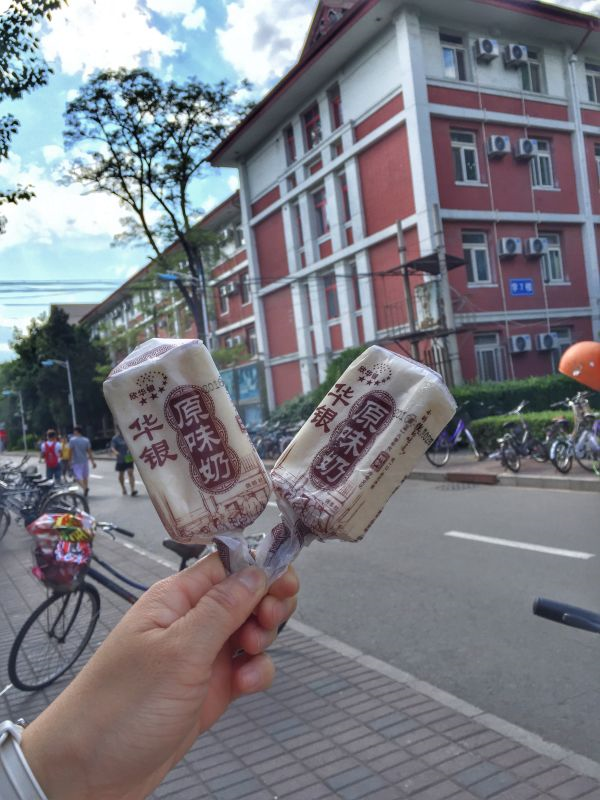 情景六：小卖部

孔同学：这个雪糕多少钱？
老板娘：这个啊，三元一根儿。
主要词汇
补充词汇
LOREM IPSUM DOLOR
北京常用量词分类
个体：一阶儿，一牙儿
具体
集合：一拨儿，一趟儿
名量词
时段：一辈儿
名物：一档子
类比：一号儿
抽象
动量词：一巴掌
形量词：一分儿，一指儿
1.作为名词的陪衬，用来表示人、事物、动作的数量单位的词。 

2.替代名词，以避免重复。例如：一阶儿√    一阶台阶×

3.用特定量词作陪衬，使原本抽象的东西变得具体，增加了名词的表现力，也使不可数的对象变成有形的、可计量的对象，使语言更加生动，鲜明。
量词的功能
“不同的量词实质上是人们从不同的角度按不同的方式来观察事物的结果。”（邵敬敏，1993）为名词选择哪一个量词加以组合，背后往往有些规律性或倾向性的东西。北京话里的常用量词系统及其使用，表现了北京人对于周围事物的个性化观察和特殊理解。
学习方法：以“释义”带“记忆”
阵：阵雨、大风、骚乱等的量词，例如一阵大雨、一阵大风、一阵吵闹。这个“阵”字本意原是打仗，因就着那忽然的形势，故用为陪衬字，仿佛是来的很急，不能等着的神气。

 颗：本指小脑袋，引申作任何小而圆的东西的计量单位。一颗珠子、一颗首级，都是按那名目形象说的。是圆的东西，多可以分一颗一颗的。
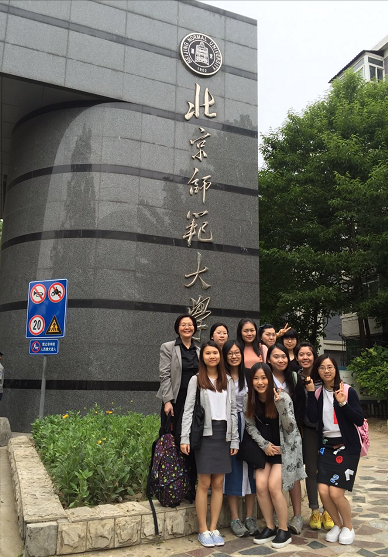 Thank you for listening